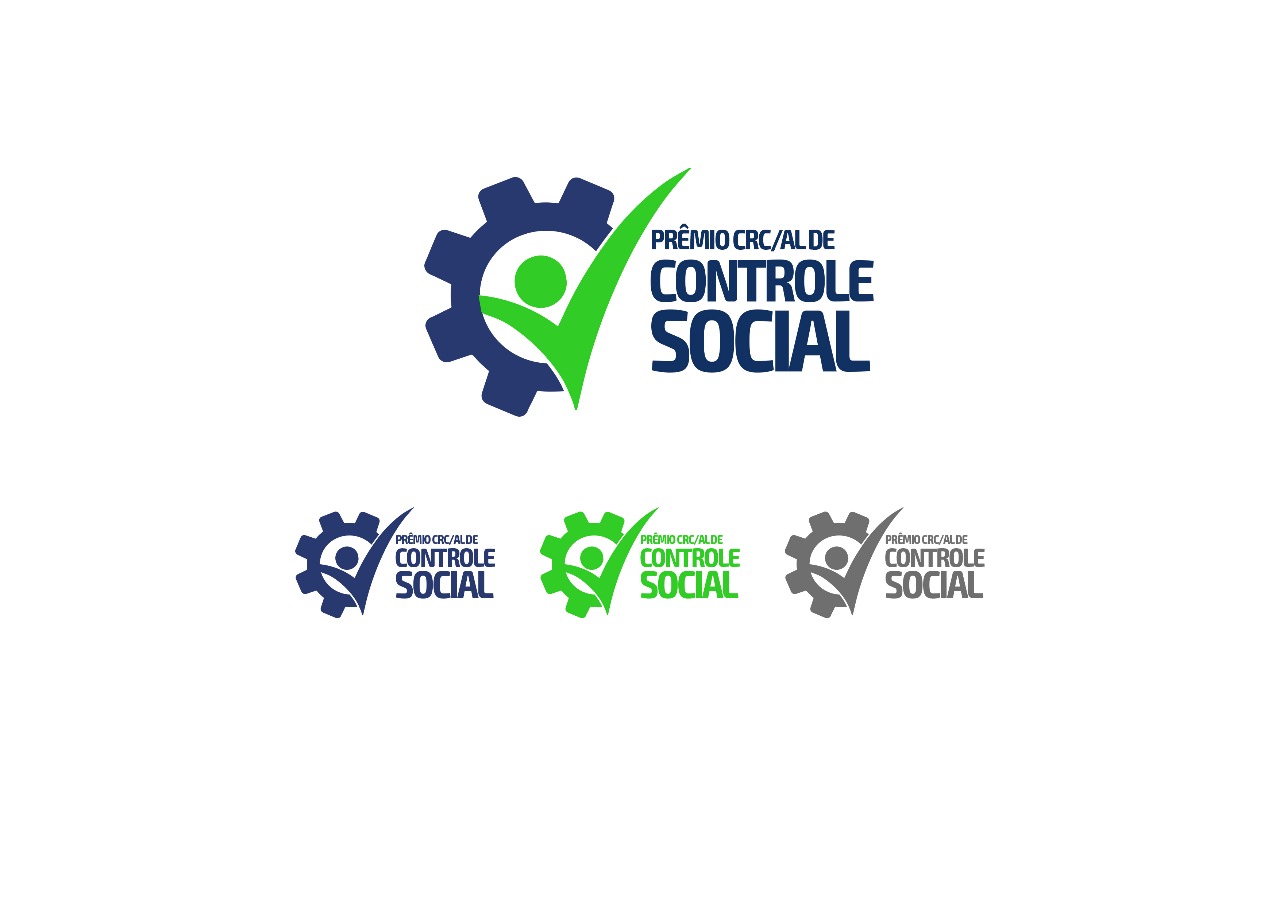 A Contabilidade como Instrumento de Controle Social
25 a 27de outubro de 2018
Título do trabalho Título do trabalho Título do trabalho Título do trabalho Título do trabalho

Área Temática: XXXXXXXXXXXXXXXXX
AUTORInstituição Acadêmica do Autor
COAUTORInstituição Acadêmica do Coautor
COAUTORInstituição Acadêmica do Coautor
COAUTORInstituição Acadêmica do Coautor
COAUTORInstituição Acadêmica do Coautor
1
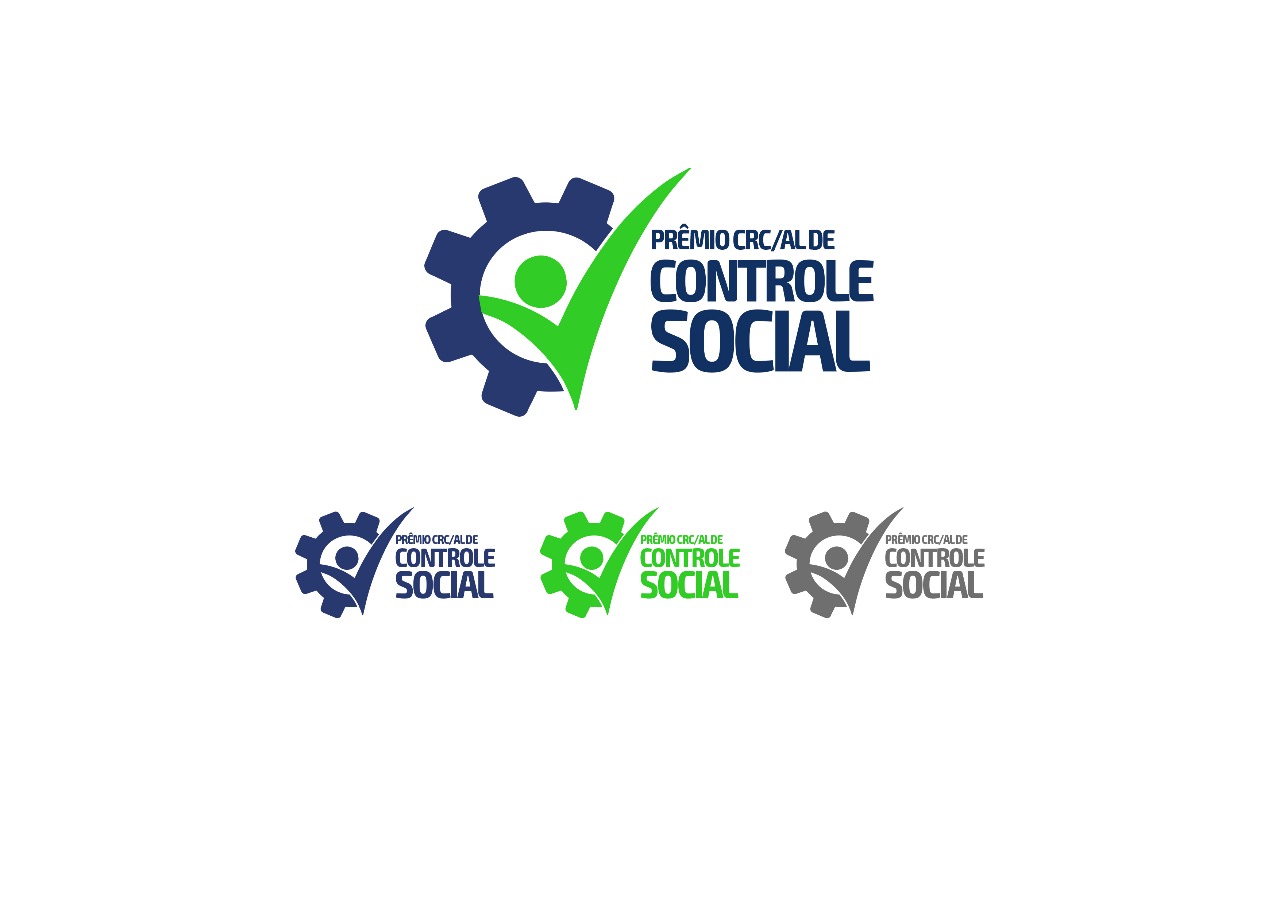 A Contabilidade como Instrumento de Controle Social
25 a 27de outubro de 2018
RECOMENDAÇÕES
Utilizar o layout padrão de apresentação dos slides, conforme modelo disponibilizado pela comissão científica;
Quanto ao texto: título em fonte Arial 28 e corpo do texto em Arial 24.
O primeiro slide deve conter o logo do prêmio, título do artigo científico, nomes dos autor e coautores (caso exista) e vínculo institucional.
Recomenda-se utilizar no máximo 15 slides, todos numerados.
2
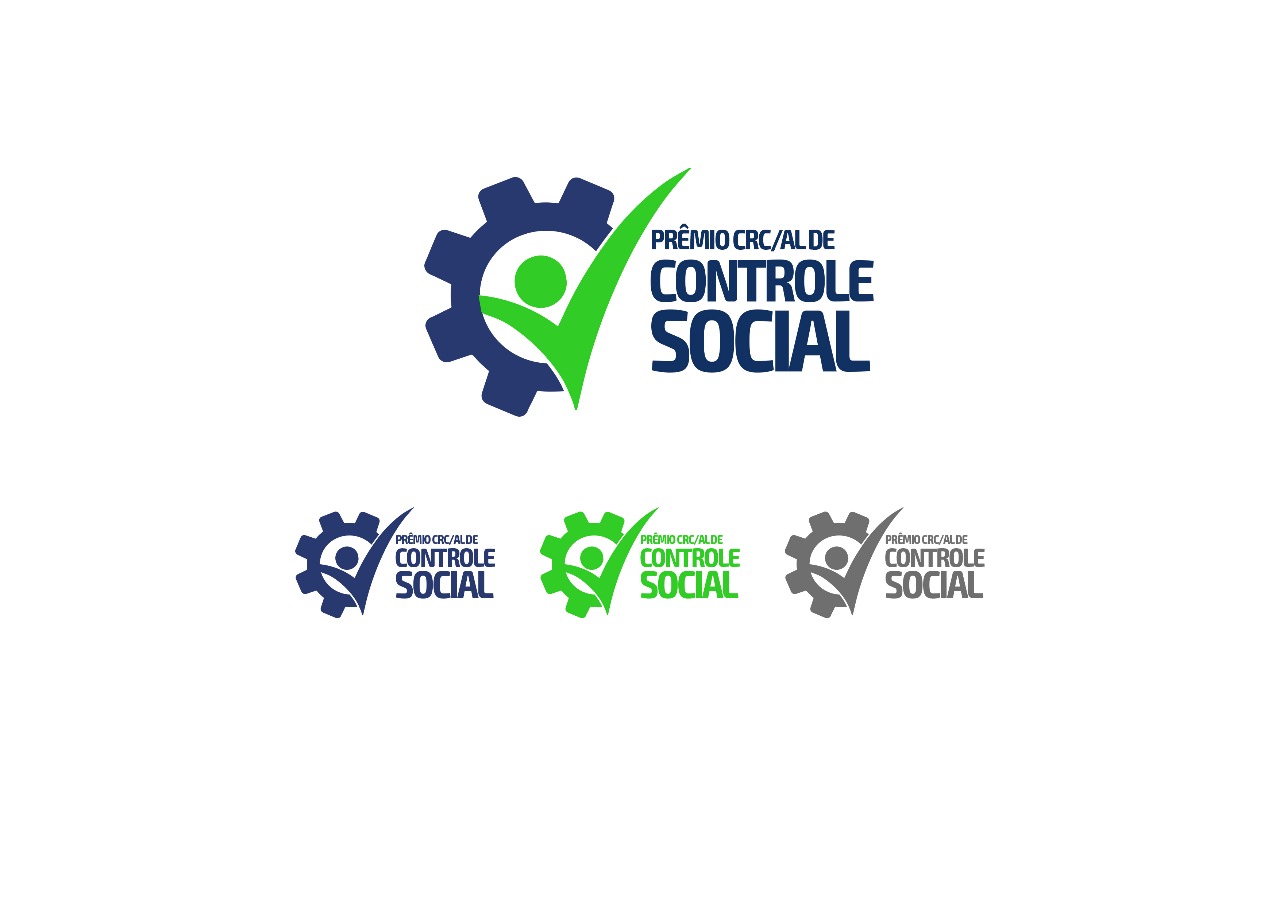 A Contabilidade como Instrumento de Controle Social
25 a 27de outubro de 2018
O tempo destinado à  apresentação e discussão de cada trabalho :
SESSÕES (bloco de 90 minutos): 03 trabalhos. Para cada trabalho haverá 20 minutos de apresentação e 10 minutos para debates e perguntas da plateia. 
Os apresentadores devem tomar a iniciativa de carregar o arquivo no microcomputador com antecedência, antes do início da sessão.
Sugere-se finalizar com meios de contato do autor e coautores.
3
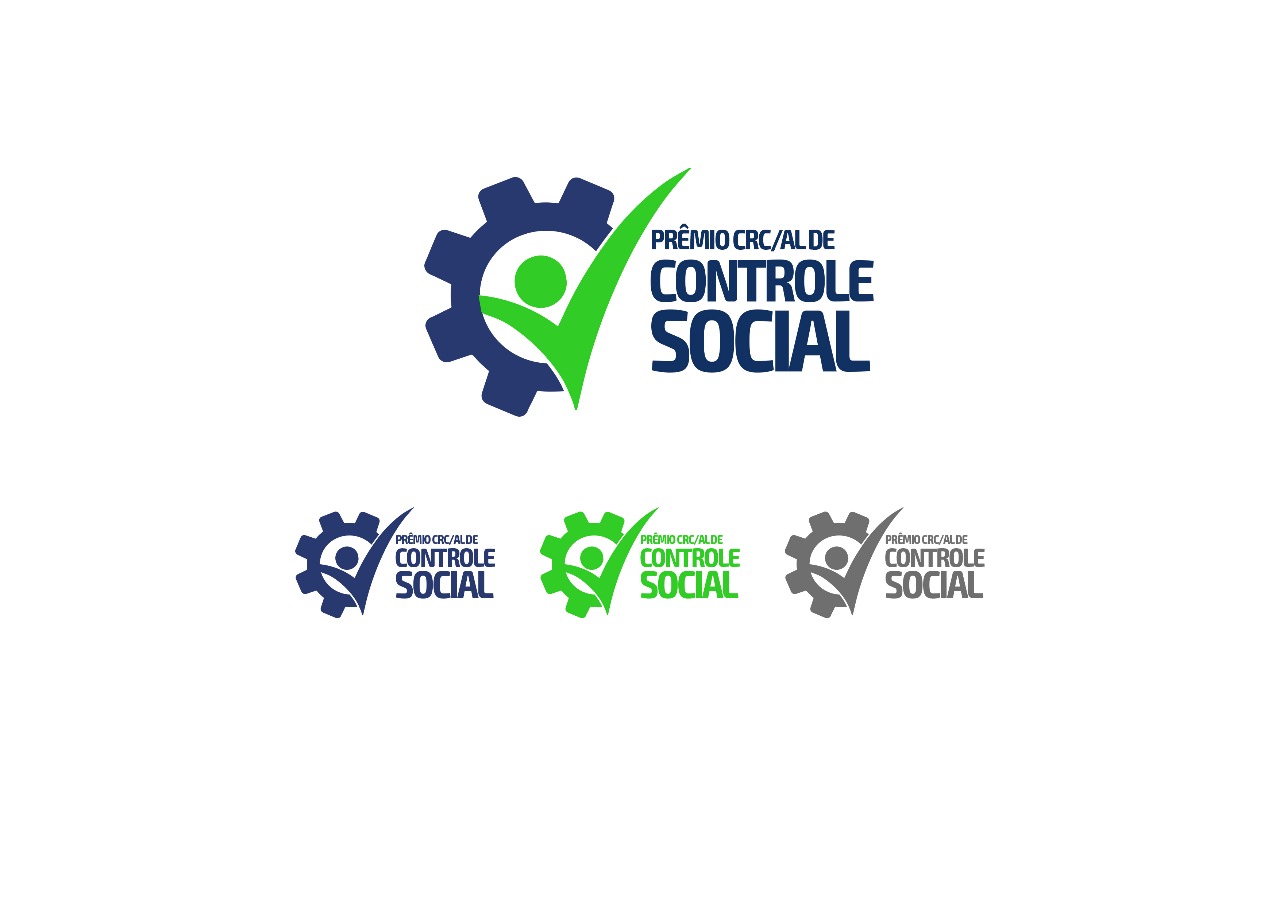 A Contabilidade como Instrumento de Controle Social
25 a 27de outubro de 2018
Nome do (a) autor (a)
E-mail

Nome do (a) coautor (a)
E-mail

Nome do (a) coautor (a)
E-mail

Nome do (a) coautor (a)
E-mail

Nome do (a) coautor (a)
E-mail
4